Physical and mental multimorbidity prevalence in healthcare workers
Dr Vicky Simms
MRC International Statistics and Epidemiology Group
Faculty of Epidemiology and Population Health
@vickysimms_epi
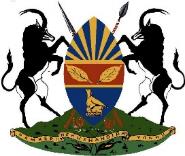 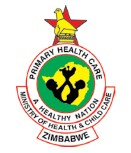 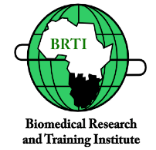 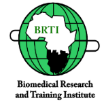 ICAROZ occupational health screening
Hospitals and clinics
All staff eligible
Screening and referral
July 2020 -
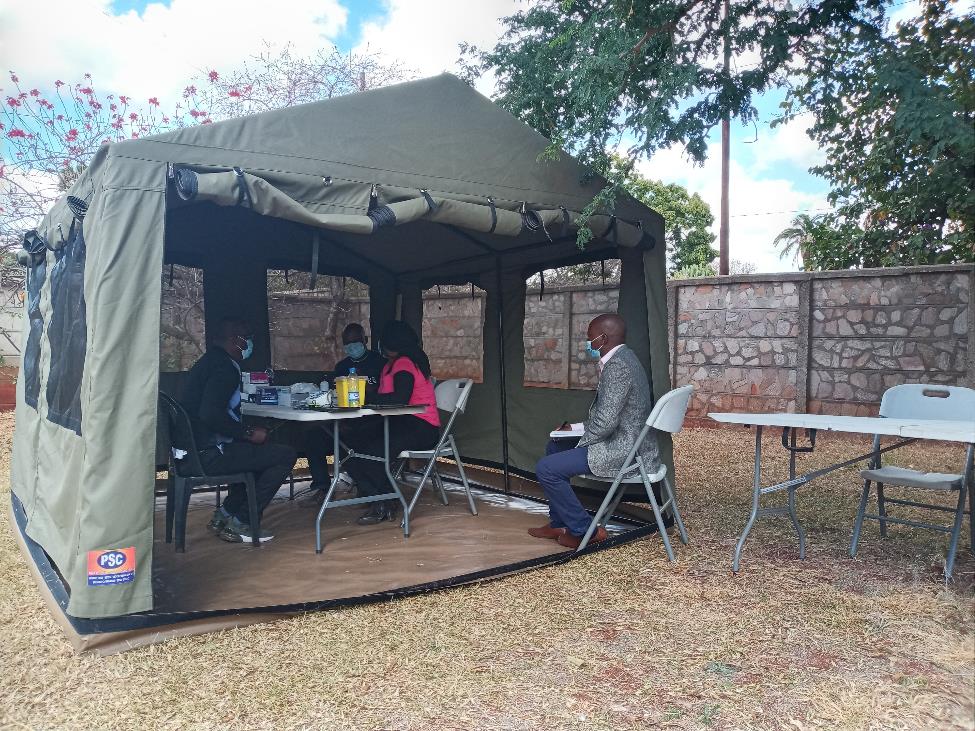 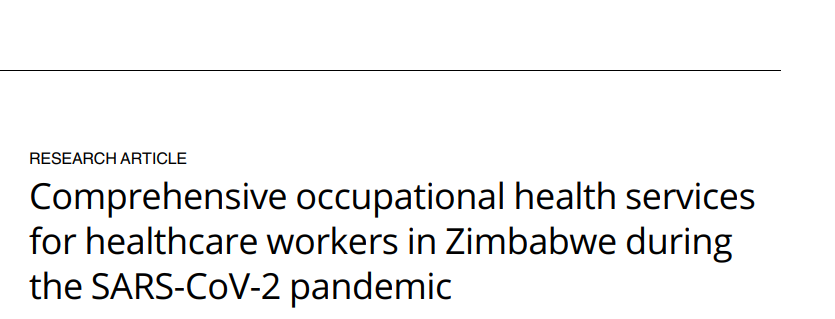 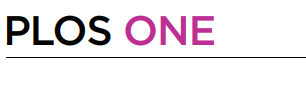 Screening
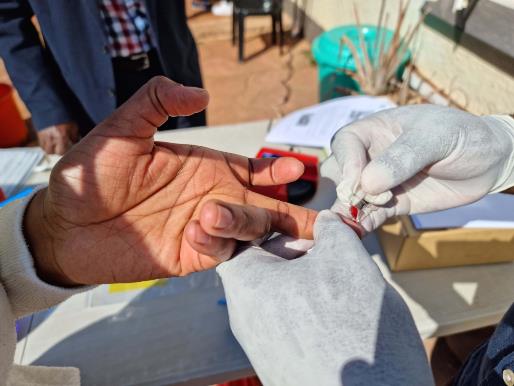 [Speaker Notes: SSQ – developed and validated in Zimbabwe, 14 items each yes/no]
Enrolment over time
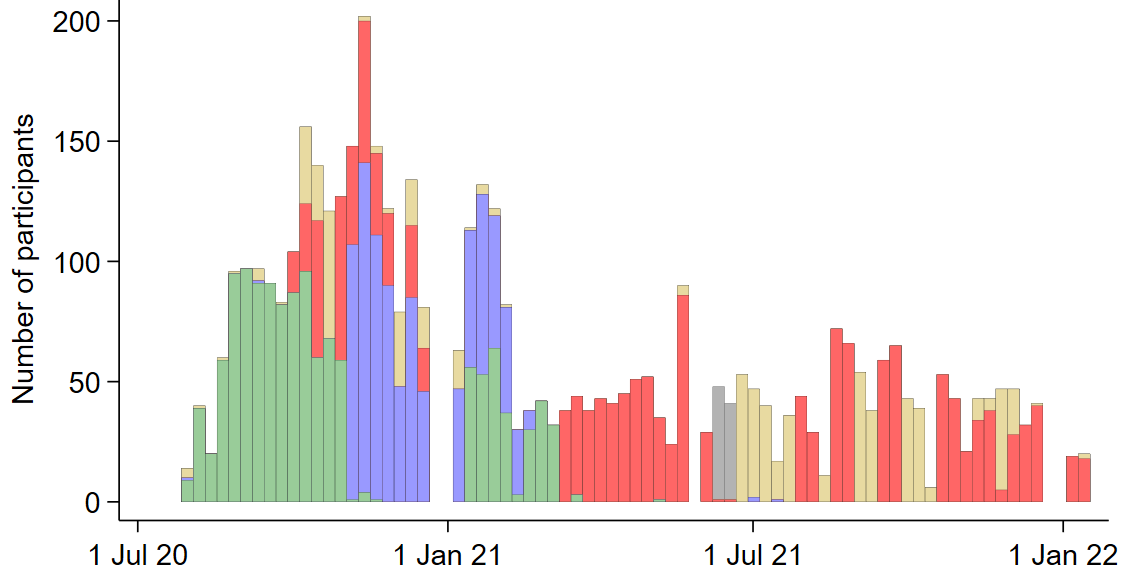 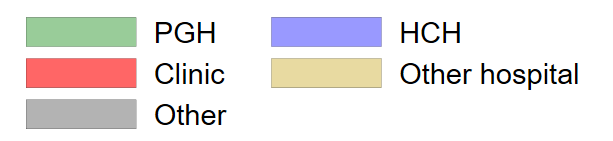 Client characteristics
Prevalence of 3 conditions
Multimorbidity by age
Age ≤30
Age >40
Diabetes
Diabetes
76%
28%
3%
1%
8%
HIV
42%
7%
1%
2%
HIV
5%
15%
1%
9%
Hypertension
Hypertension
Hypertension by age and HIV status
HIV
No HIV
[Speaker Notes: HIV is protective against hypertension]
Diabetes by age and HIV status
HIV
No HIV
Depression/anxiety by age and HIV status
HIV
No HIV
18 – 29             30 – 39             40 – 49                50 – 59               60 – 77
Age
Mental health
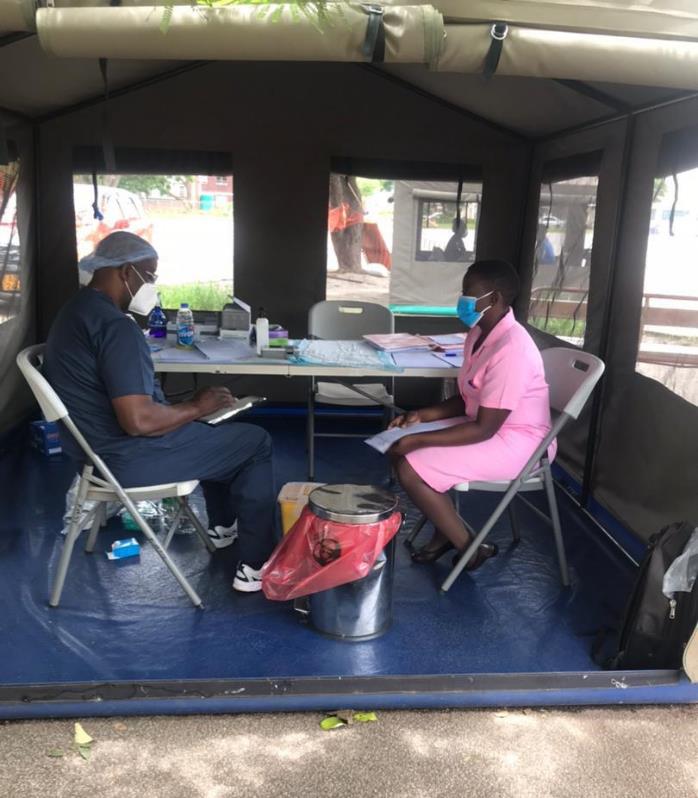 “I had that anxiety and I also was failing to sleep; at times I would actually go on my bed and I would be tossing and turning till it was the early morning hours like 4 o’clock and that is when I would start feeling sleepy.” (nurse, female, 59)
“When I would finish work and head for home, I was disgruntled a lot, I would be thinking I work around people with the virus so if I get home, I could infect my family. This made me think excessively.” (painter, male, 63)
Mental health
Depression/anxiety by data collection method
Paper: July 2020-Oct 2021 (N=4136)

Audio: Oct 2021-Jan 2022 (N=412)
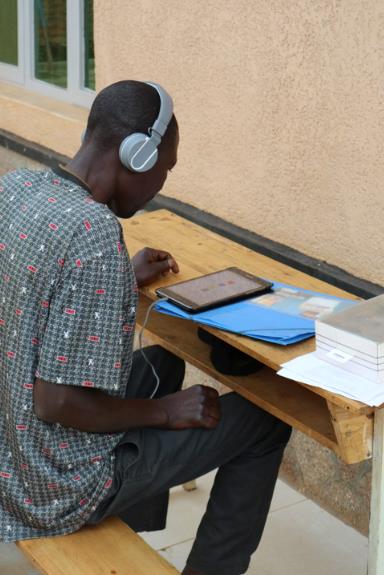 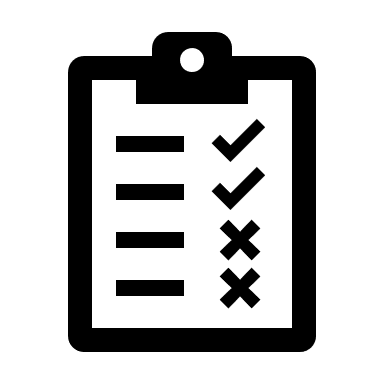 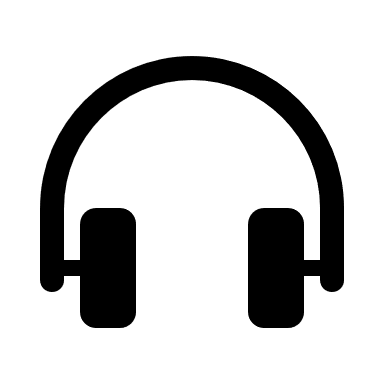 Claire Cullen
mbrg.bsg.ox.ac.uk
[Speaker Notes: SSQ 8+ on paper: 12.0% (95% CI 11.0-13.0) (496/4136) 27 Jul 2020 – 7 Oct 2021
SSQ 8+ on audio: 21.1% (95% CI 17.3-25.4) (87/412).  11 Oct 2021-11 Jan 2022
Cluster-randomised trial, unit=day. Started 19 Feb]
Acknowledgements
ICAROZ team
Katharina Kranzer
Edson Marambire
Bridget Kanengoni
Farrie Nzvere
Nicol Redzo
Rudo Chingono
Hannah Rickman
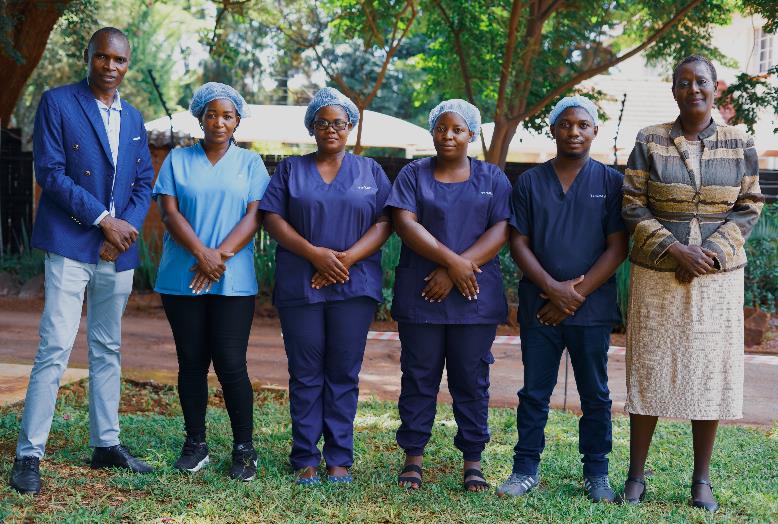 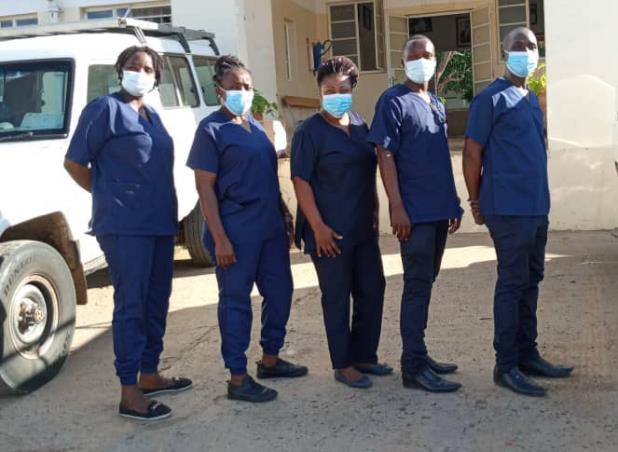 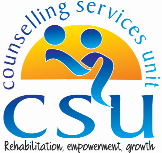 Conclusions
High burden of multimorbidity in older adults (>40)
HIV appears protective against diabetes and hypertension
Healthy worker effect
Better care
Mental health symptom collection needs privacy